ПОДГОТОВКА К ЭКЗАМЕНАМ В АЛГОРИТМАХ


УЧИТЕЛЬ:      Стребличенко Е. А.
Н или НН?
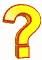 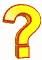 Какая часть речи
Краткое причастие
Отыменное прилагательное
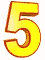 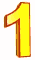 Краткое прилагательное
Причастие
или
отглагольное прилагательное
Наречие
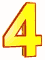 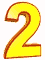 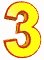 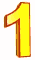 Н,  в отыменных прилагательных и в прилагательных с непроизводной основой
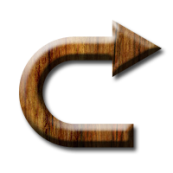 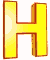 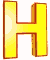 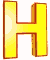 в суффиксах АН, ЯН, ИН
Например: гусиНый, ледяНой
в прилагательных с непроизводной основой
Например: свиНой, румяНый, зелеНый, юНый
Исключение
    ветреНый
в суффиксах ЕНН, ОНН
Например: станциоННый
безветреННый
надветреННый
в прилагательных с основой на Н+суффикс Н
Например: ист-ИН-Ный, кармаН-Ный
Исключения
стекляННый,  оловяННый, деревяННый
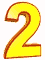 Н, НН в причастиях и отглагольных прилагательных
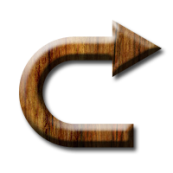 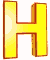 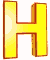 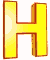 Образовано от глагола совершенного вида (что сделать?)
Например: куплеННый
Есть приставка (кроме НЕ-)
Например: погружеННый
Есть зависимое слово
Например: гружеННый кирпичом
Оканчивается на -ОВАННЫЙ/-ЁВАННЫЙ
Например:  линОВАННЫЙ
Образовано от глагола несовершенного вида
(что делать?)

Нет приставки (кроме НЕ-)

Нет зависимого слова
 гружеНый
золочеНый
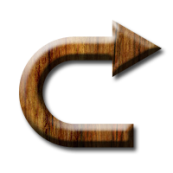 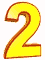 причастия и отглагольные прилагательные
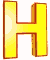 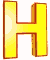 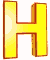 Зависимое
слово
НО
ИЗранеННый
ПОДковаННый
ИЗжеваННый
ранеННый стрелой
коваННый кузнецом
жеваННый лошадью
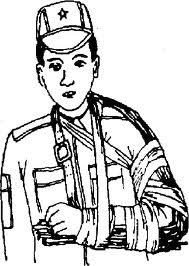 ранеНый



коваНый



жеваНый
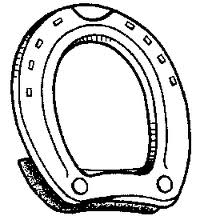 неждаННый, 
негадаННый,
 ННый,
 неслыхаННый,
нечаяННый
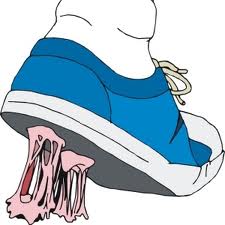 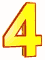 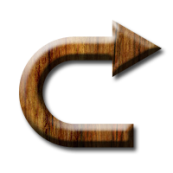 Н, НН в кратких прилагательных
В кратких отыменных прилагательных и в кратких прилагательных с непроизводной основой пишется столько же Н, сколько в полных прилагательных , от которых они образованы
Например: 
юНый – юНа
цеННый - цеННа
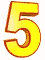 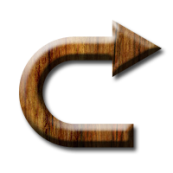 Н, НН в кратких причастиях и отглагольных прилагательных
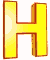 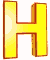 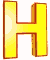 в кратких причастиях
в кратких отглагольных
 прилагательных
Обозначает действие, можно перефразировать глаголом
Например: что написаНо
пером - что написали пером.
При нем есть или можно придумать зависимое слово в творительном
падеже, которое обозначает производителя этого действия или инструмент Например: выгружеНа (кем?) рабочими; написаНо (чем?) пером.
обычно относятся к
существительному и обозначают качество (отвечают на вопрос КАКОВ? КАКОВА?)Например: девушка была образоваННа 
часто стоит в ряду однородных членов с кратким  отыменным прилагательнымНапример: девушка была красива и хорошо образоваННа
Упражнения
перейти по ссылке и разнести слова по колонкам (данные слова не все правильно размещены). 
После того, как работа будет выполнена, добавить из данного упражнения слова с орфограммой Н и НН в тематические колонки.
люди стояли подавле...ы и унылы,
 сумма собра…а по копеечке, 
студентка рассея...а и несобра...а, 
организова…о несколько концертов, 
общество испуга...о грядущими переменами
 собрание прошло организова…о, 
кричал отчая...о и неугомо...о,
 глядел испуга...о, 
 сумка собра...а в дорогу, 
зрители спокойны и сдержа...ы
после выполнения задания   закрыть презентацию…Источники: http://ruppt.ru/ .